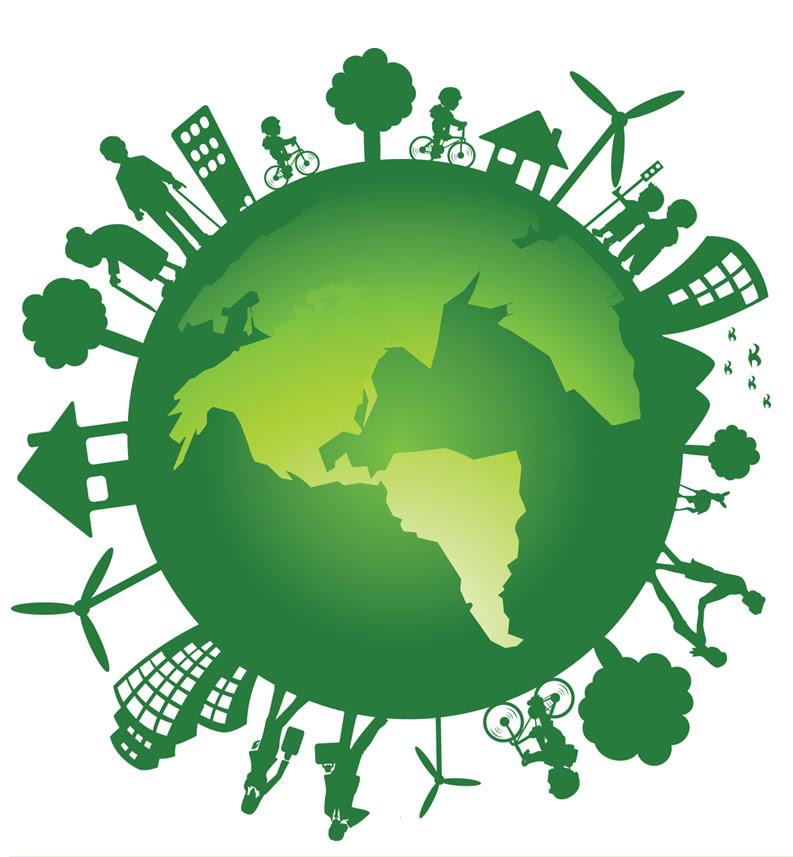 NGEnvironment5th Partner Meeting via ZOOMThe NGEnvironment Survival Guide and Policy Paper Conference


23rd- 25th of March 2021
Project Number: 2018-1-DE02-KA204-005014
NGEnvironment
Foster European Active Citizenship and SustainabilityThrough Ecological Thinking by NGOs
Next steps & Meeting Evaluation
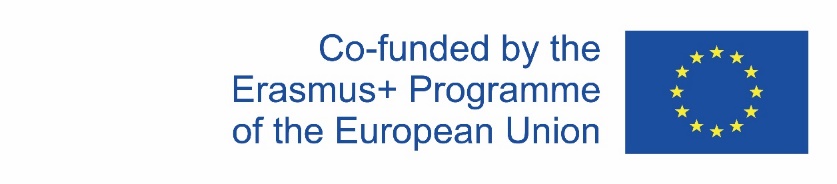 The European Commission support for the production of this publication does not constitute an endorsement of the contents which reflects the views only of the authors, 
and the Commission cannot be held responsible for any use which may be made of the information contained therein.
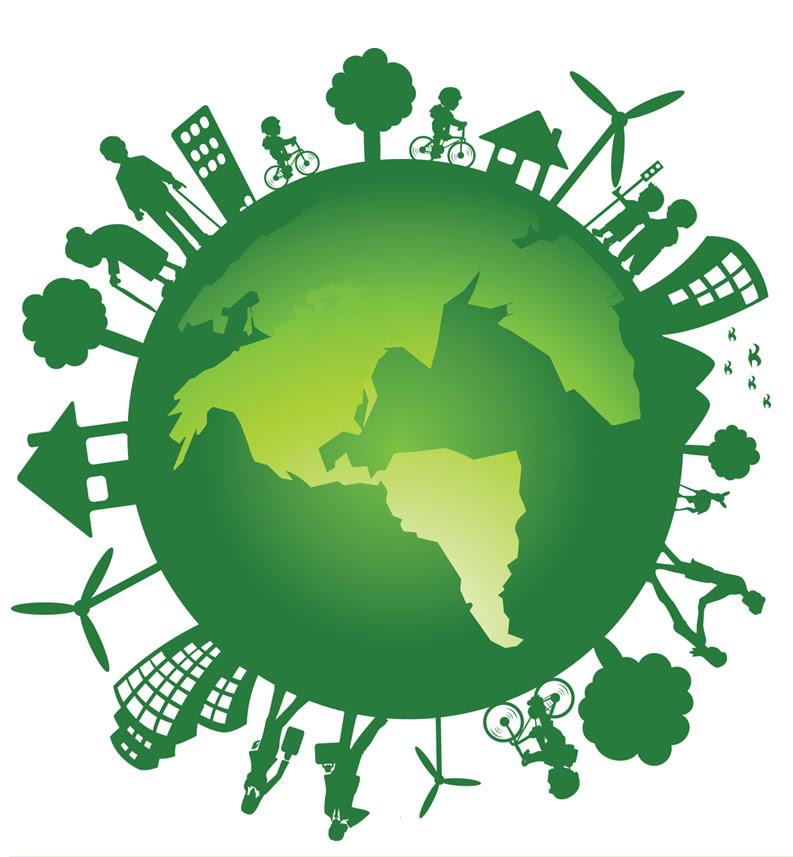 Welcome to our Online Meeting!
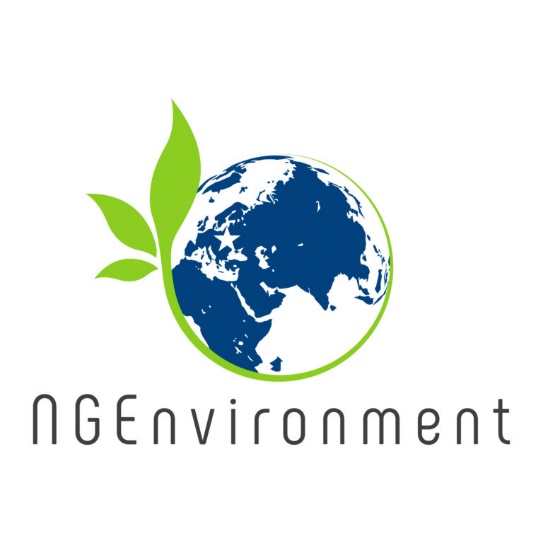 The NGEnvironment Survival Guide and Policy Paper Conference
NGEnvironment5th Partner Meeting via ZOOM23rd- 25th of March 2021
Project Number: 2018-1-DE02-KA204-005014
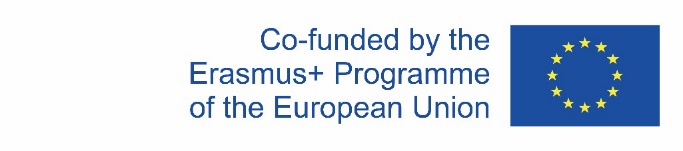 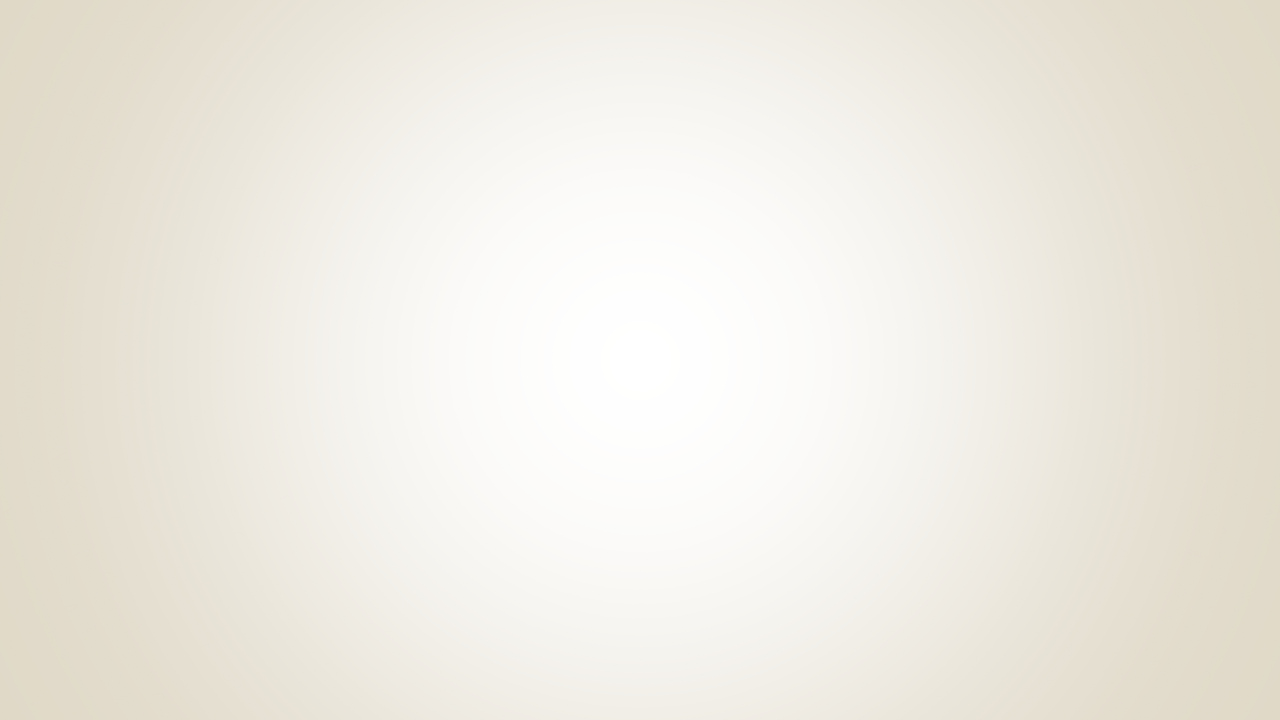 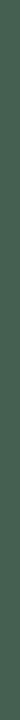 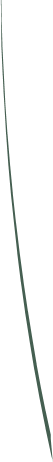 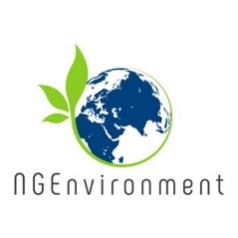 The Timeline for NGEnvironment
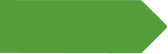 1
2020
2019
2018
2021
1st Quarter
2nd Quarter
3rd Quarter
4th Quarter
Start01 Sep'18

Project ManagementSep '18 – Aug 21
Intellectual Output 1:
Sep'18 – May'19
Intellectual Output 2: Nov'18- August‚19
Intellectual Output 3:
Nov'18 - Jan'21
Intellectual Output 4:   
Nov'18 - Aug'21
Intellectual Output 5:   
Oct´18- Aug‘21
Intellectual Output 6:   
Dec´18- July‘21
Intellectual Output 7:   
Aug´20- June‘21
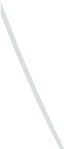 Intellectual Output 8:   
Aug´20- June‘21
Start of theproject
September 2018
Intellectual Output 9:   
Dec´20- Aug‘21
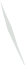 Sep
2018
Nov
2018
Aug
2020
Jan
2021
Aug2021
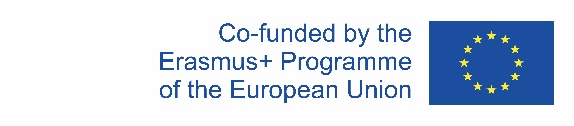 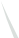 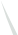 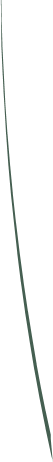 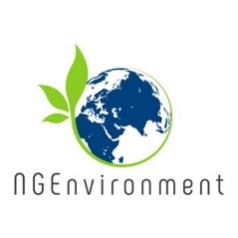 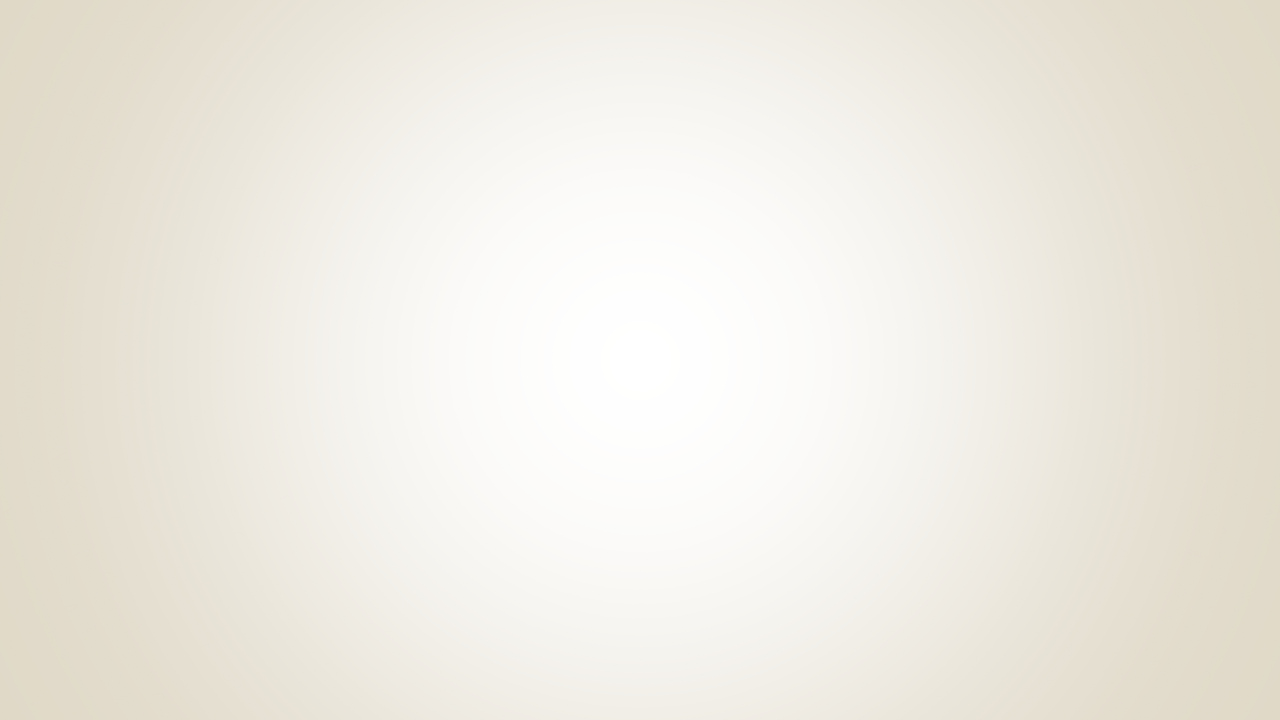 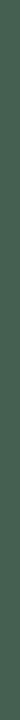 Overview on the 9 Intellectual Outputs
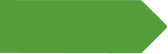 2
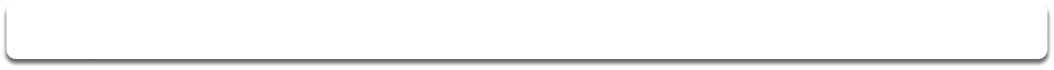 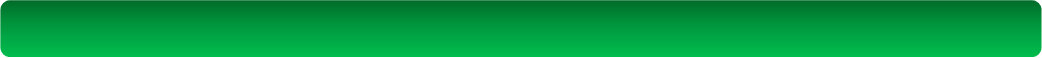 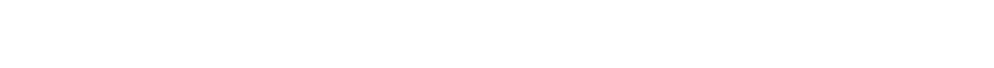 
IO 1
-
Summary research
RC
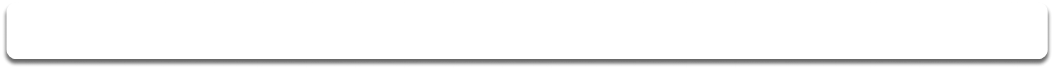 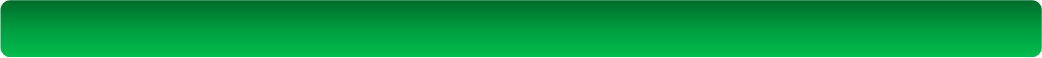 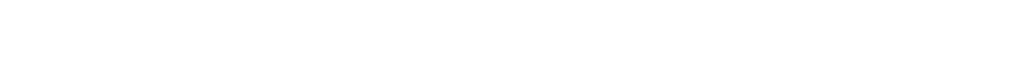 
IO 2
-
Induction to Pedagogy for NGO staff
EPEK
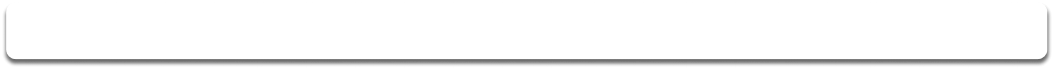 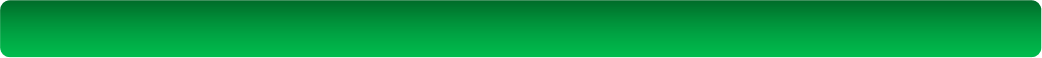 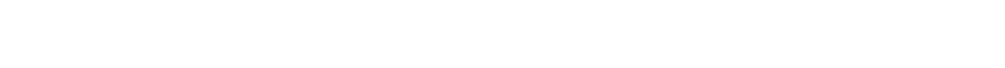 
IO 3
-
Training package for social and green NGO leadership
UPB
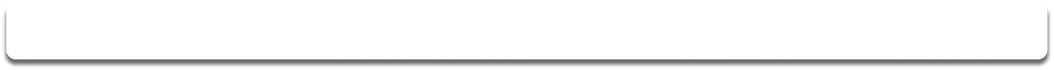 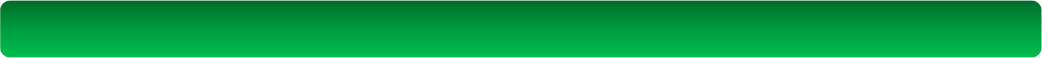 
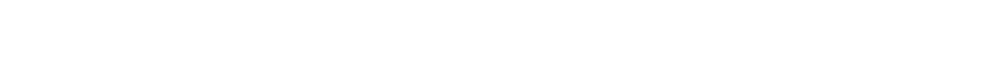 IO 4
-
Online platform and observatory
AL

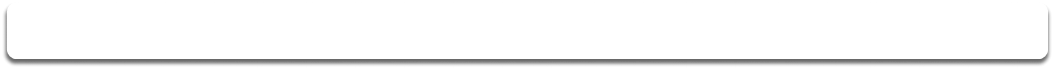 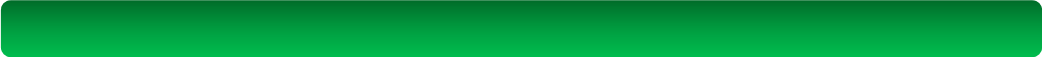 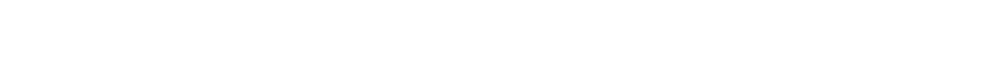 
IO 5
-
Engagement toolkit
GIE
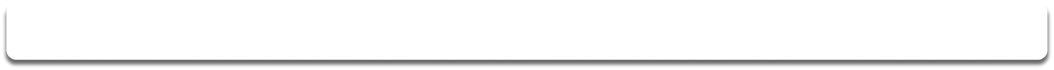 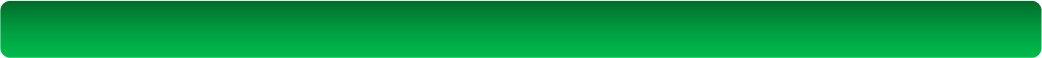 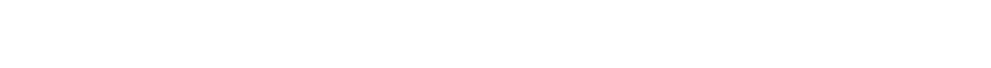 
IO 6
-
Audiovisual instructive package
FIP
ongoing
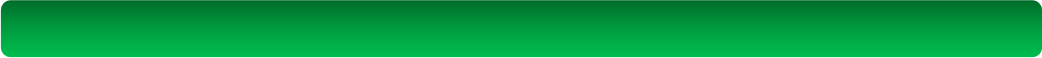 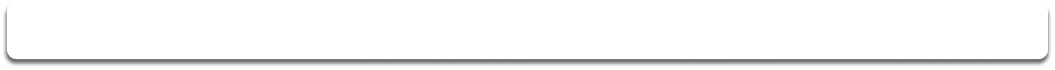 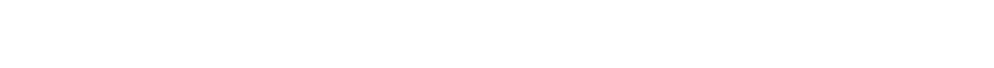 ongoing
IO 7
-
Survival guide for NGO Founding and Funding
PC
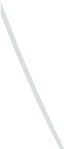 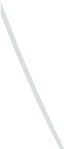 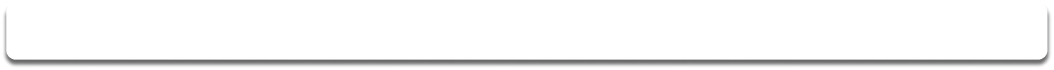 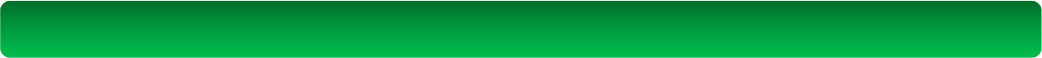 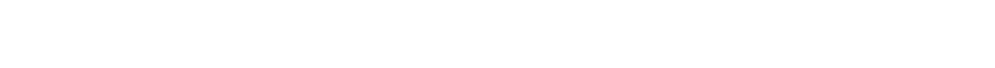 Coming soon
IO 8
-
Policy paper
SIN
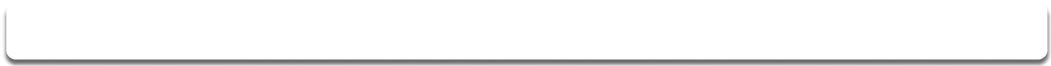 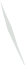 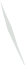 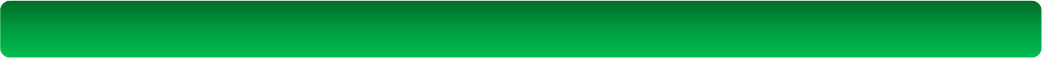 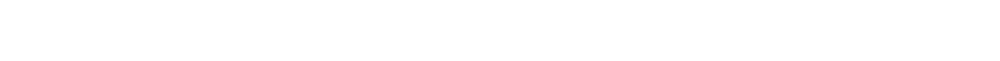 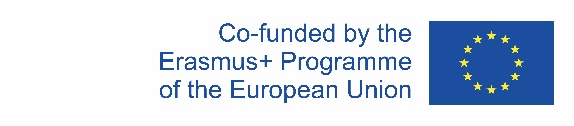 IO 9
-
Laymen Report
GIE
Coming soon
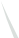 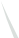 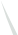 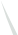 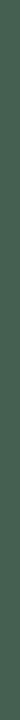 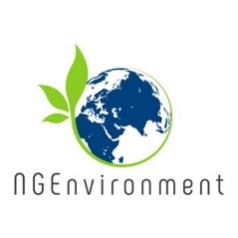 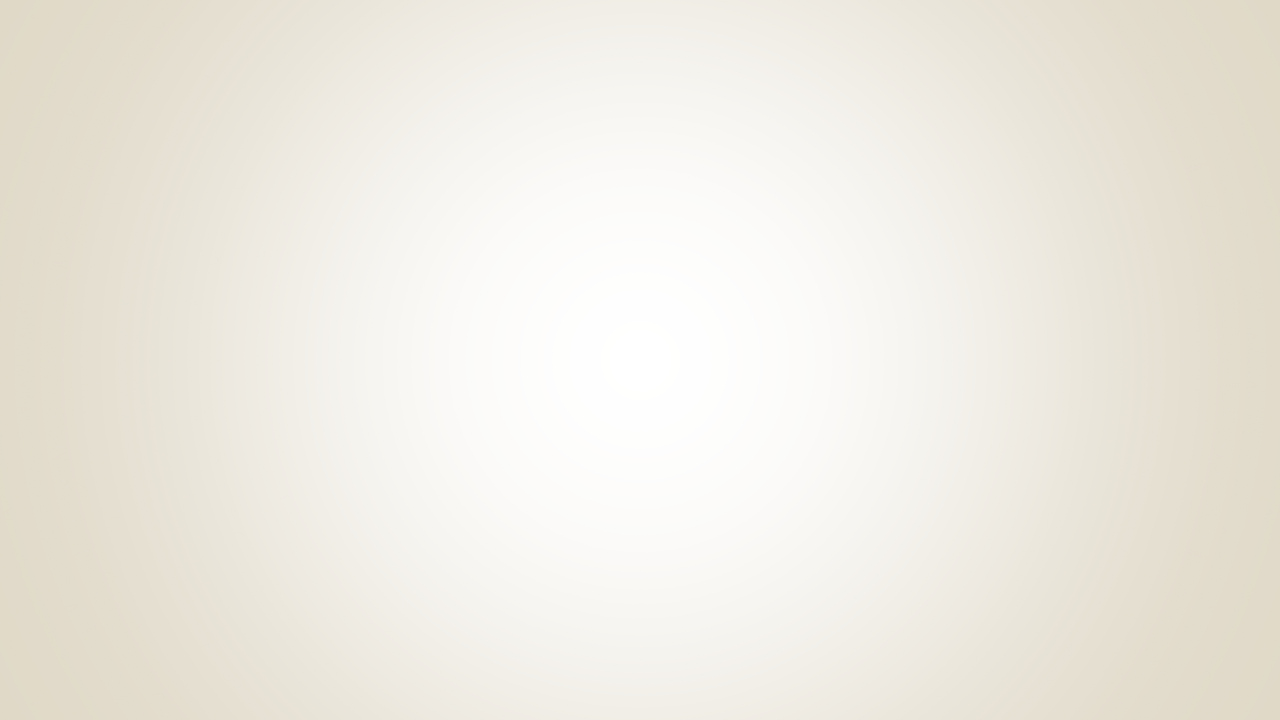 IO6 - Audiovisual instructive package – 
Current state and upcoming tasks
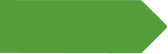 8
FIPL
Status? Next Steps?

Creation of NGEnvironment Video Testimonial(s)



Future in Perspective has been allocated 30 research and 30 technical days for developing such tasks

The remaining partners have been allocated 10 research days and 3 technical days for reviewing and translating subtitles
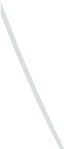 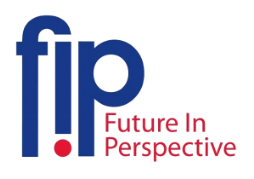 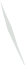 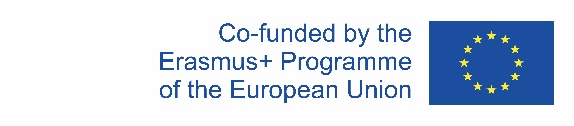 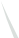 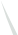 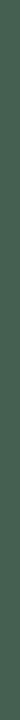 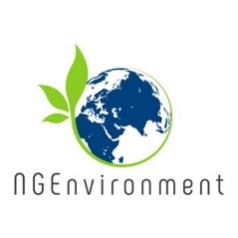 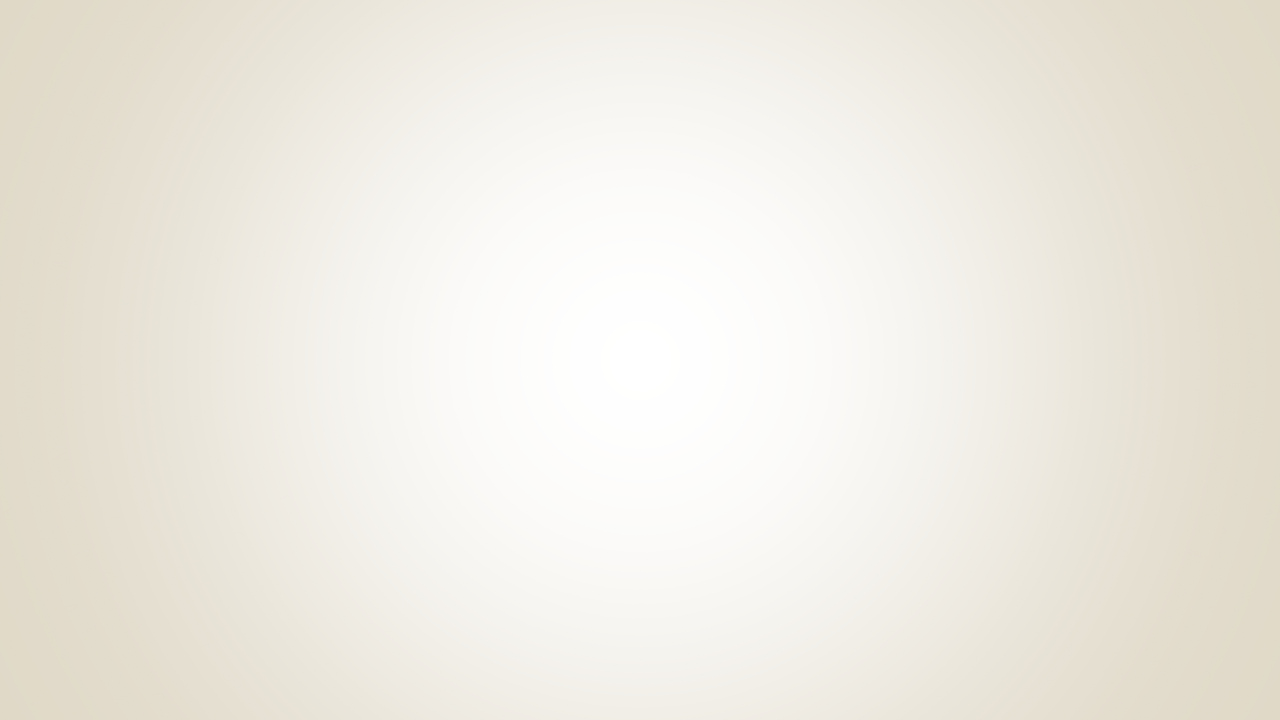 IO7 - Survival guide for NGO Founding and Funding 
Current status and upcoming tasks
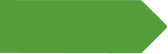 9
Research will be conducted in each partner country until 31/03/2021

PC will collate information: June 2021

According to the results found, the actual guide will be designed, produced, adapted to each partner country and translated to all partners’ languages

All Partners translation: June-August 2021
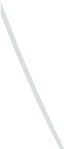 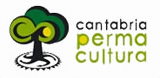 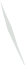 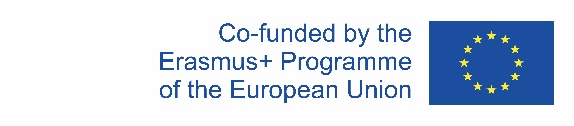 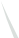 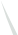 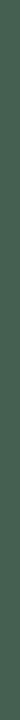 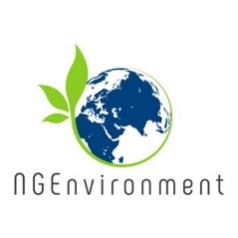 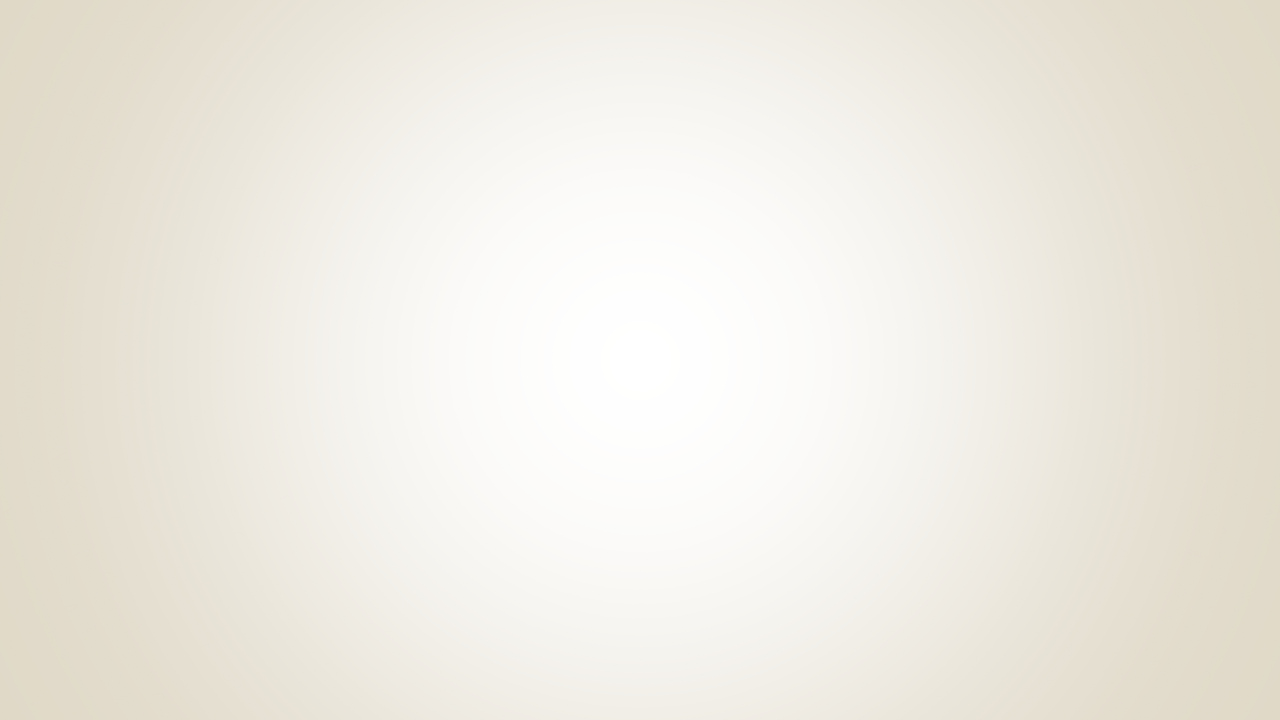 IO7 - Survival guide for NGO Founding and Funding 
Current status and upcoming tasks
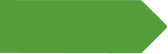 10
Permacultura Cantabria will collate information and present a final version in English at the final conference

Output will be made available as a project’s result in the website and through social media

Asociación Cultural y Medioambiental Permacultura Cantabria has been allocated 32 research and 8 technical days to prepare research framework, conduct research, collate data from the various countries and contribute to the Spanish translation

The remaining partners have been allocated 8 research days and 4 technical days to conduct research, adjust contents to country’s reality and translate contents.
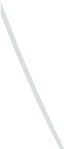 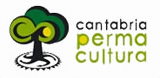 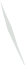 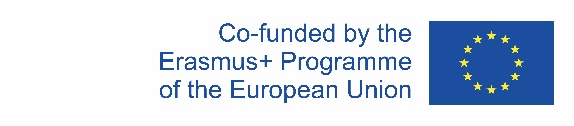 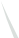 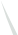 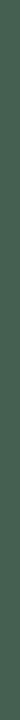 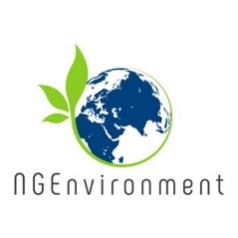 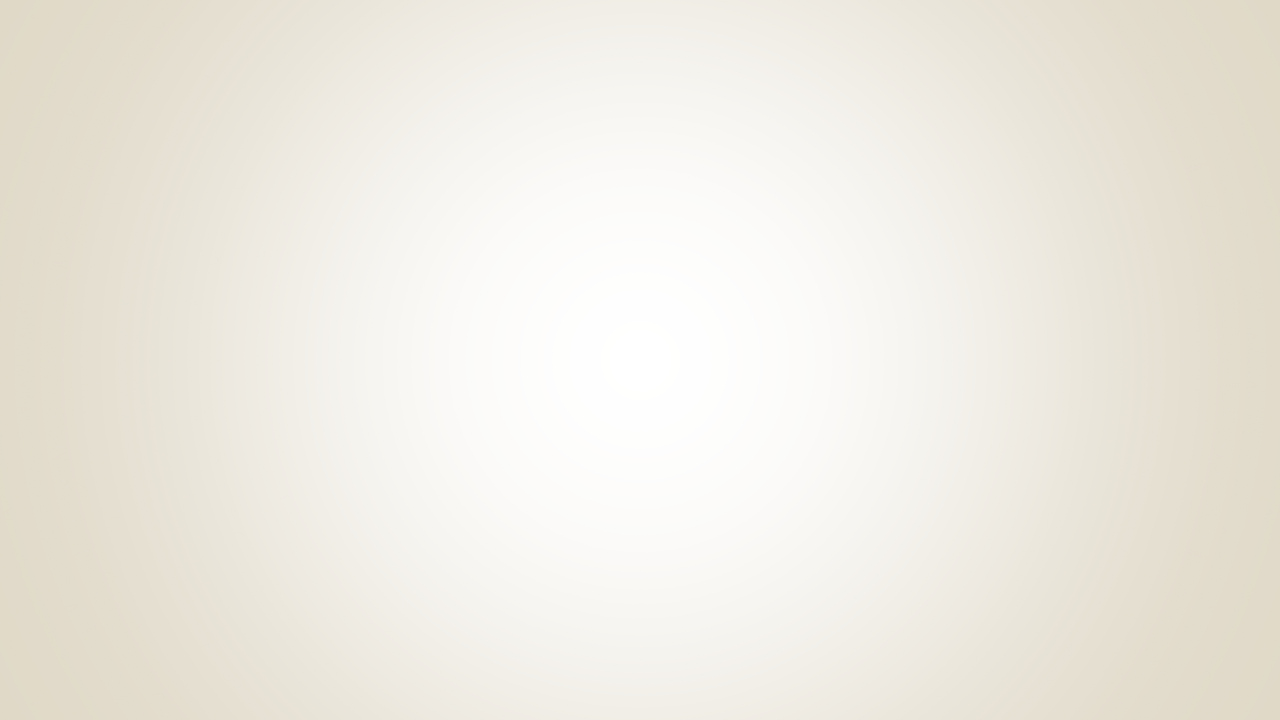 IO8 - Policy paper
Current status and upcoming tasks
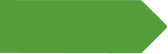 11
SINERGIE will lead the development of the Policy paper
SINERGIE will draft the policy paper based on the responses to a policy questionnairethey will develop
This questionnaire will be completed by all partners with appropriate stakeholders
The policy paper will also be informed by a series of discussions and Skype interviewswith project partners and stakeholders over the lifetime of the project
A draft structure will be presented at the fifth partners meeting 
The policy paper will be presented in the Final Conference.
All partners will translate the policy paper.
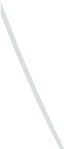 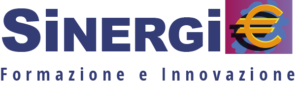 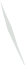 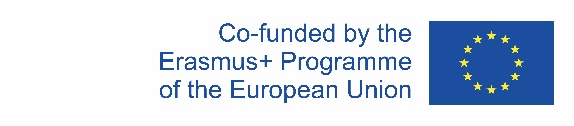 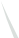 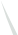 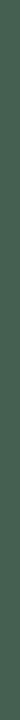 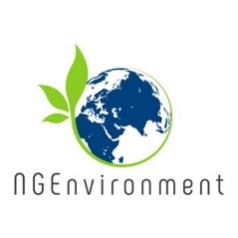 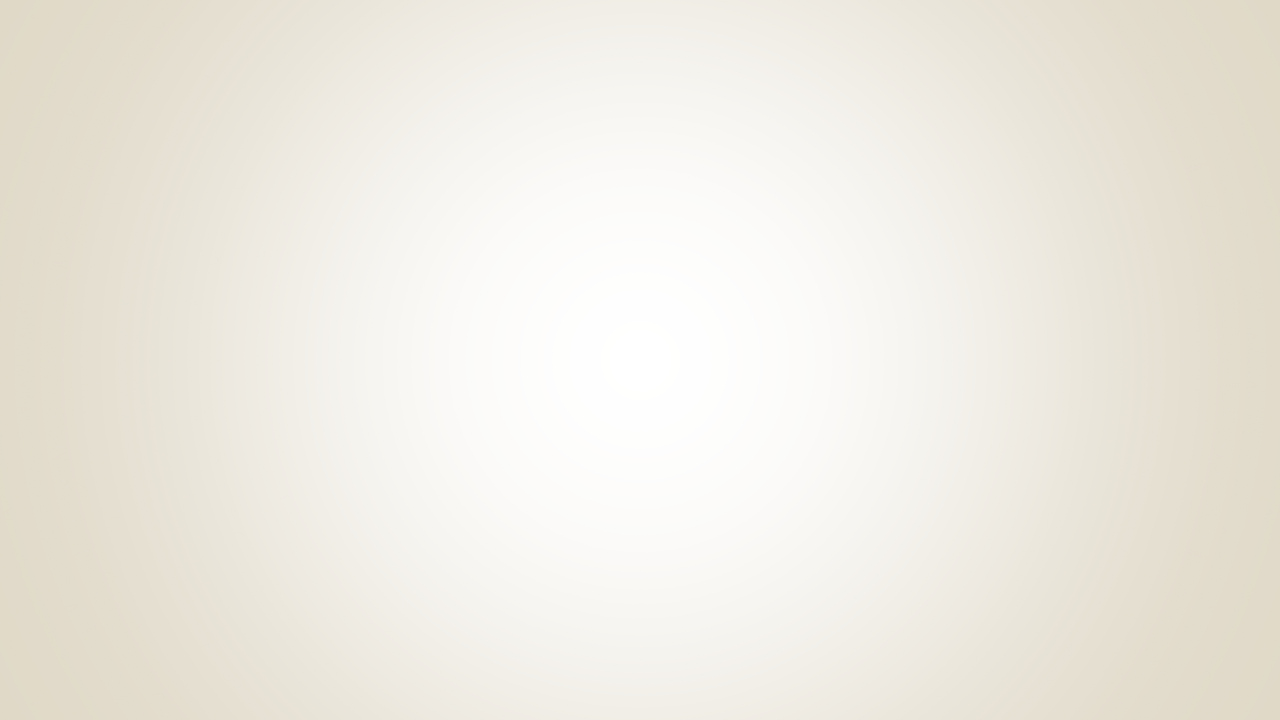 IO8 - Policy paper
Current status and upcoming tasks
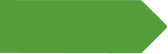 12
Across limits will design and layout the document

It will be printed in all partner languages and also available for download from theproject website

SINERGIE has been allocated 30 research and 6 technical days for researching anddrafting the policy paper

The remaining partners have been allocated 8 research days and 4 technical days fordocumental preparation and translations.
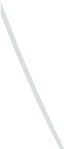 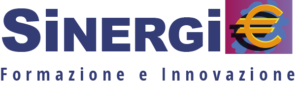 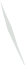 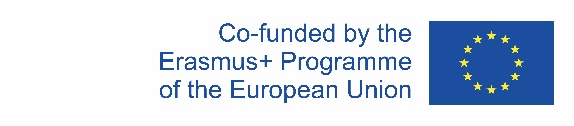 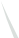 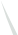 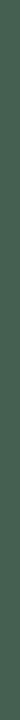 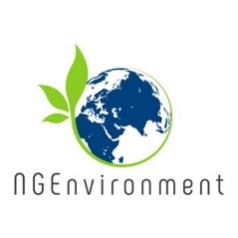 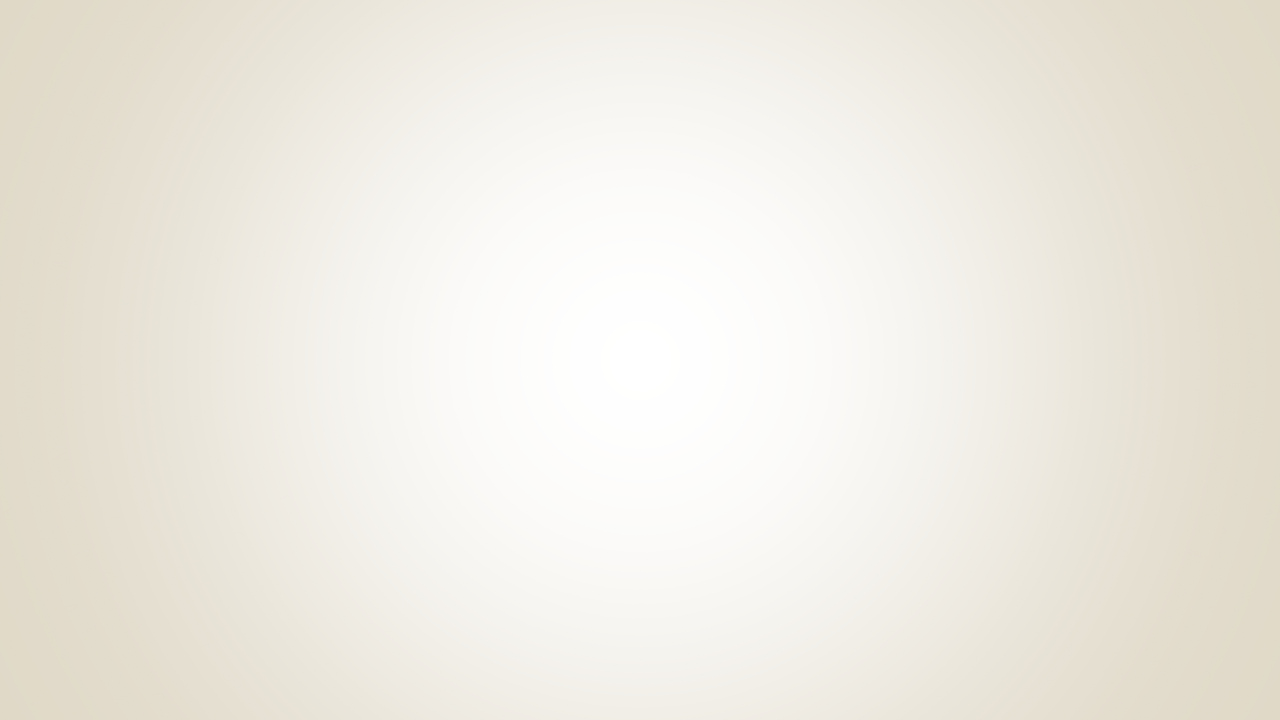 IO9 - Laymen report
Current status and upcoming tasks
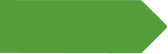 12
GIE will lead the realization of the report, collating and summarizing all important information produced during the project’s lifecycle and transform it into very simple accessible language
 Besides exploring data of the online observatory, GIE will also conduct research on the state-of-the-art regarding the NGO sector consulting EU statistics and other official and relevant databases
Specific research needed to be done in the consortium’s countries will be supported by the partners and their working groups.

GIE has been allocated 34 research days and 12 technical days for research, document preparation, English and Romanian writings

 All remaining partners have been allocated 8 research days and 4 technical days to that they can contribute to the report's content, review, validate and translate final contents to their local languages.

GIE will start working on the laymen report by month 24 and present a draft of the structure and contents to be addressed in the 5th partner meeting

Regular online meeting will occur after this meeting and the final version will be available in month 34 to be presented in the Final Conference
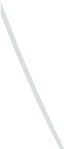 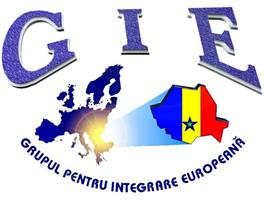 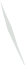 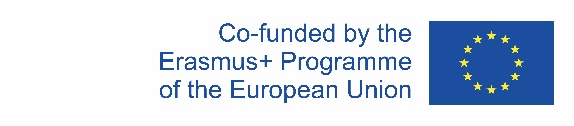 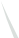 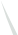 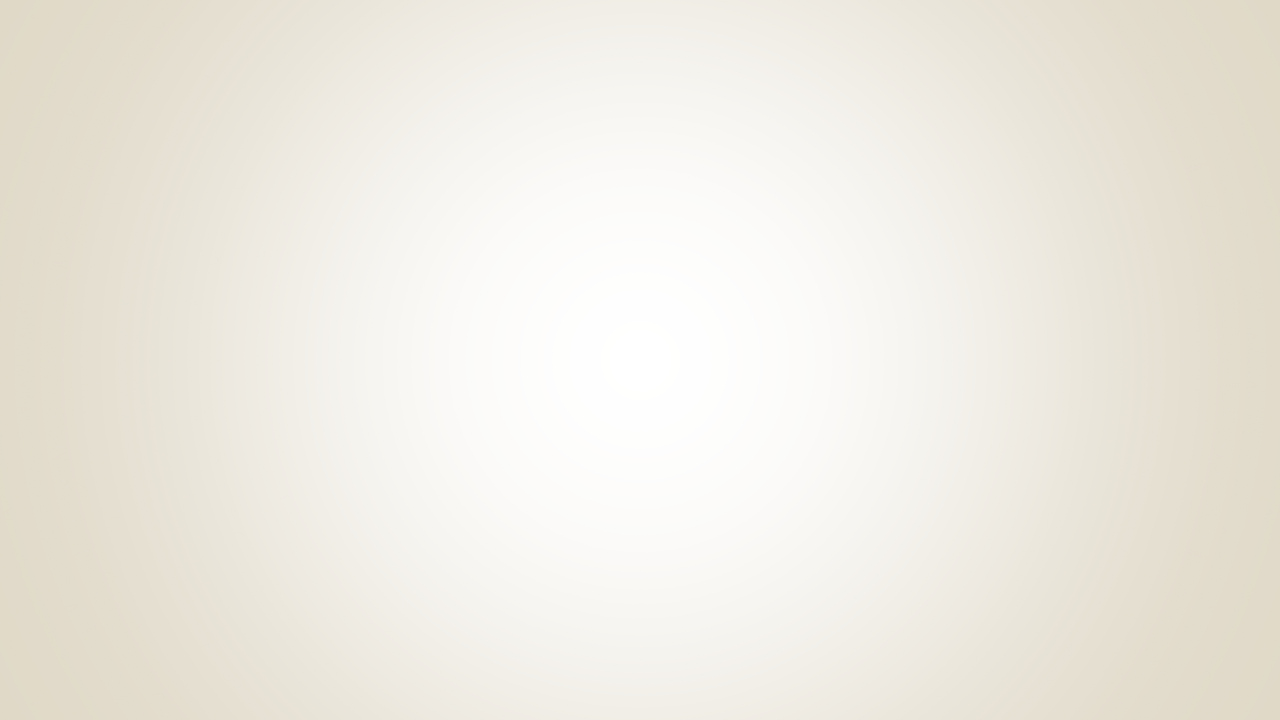 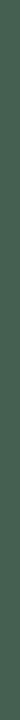 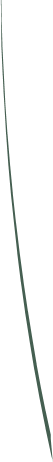 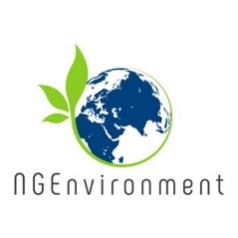 Summary of all current tasks
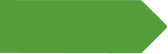 13
1
IO2: 
Creating Evaluation Research Report (if it has not yet been created)  Deadline: latest until middle of April 2021

IO3: 
Creating Evaluation Research Report (if it has not yet been created)  Deadline: latest until middle of April 2021
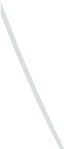 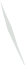 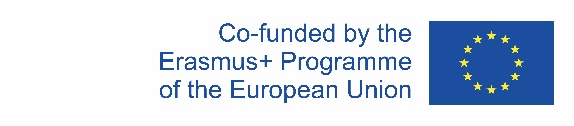 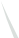 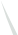 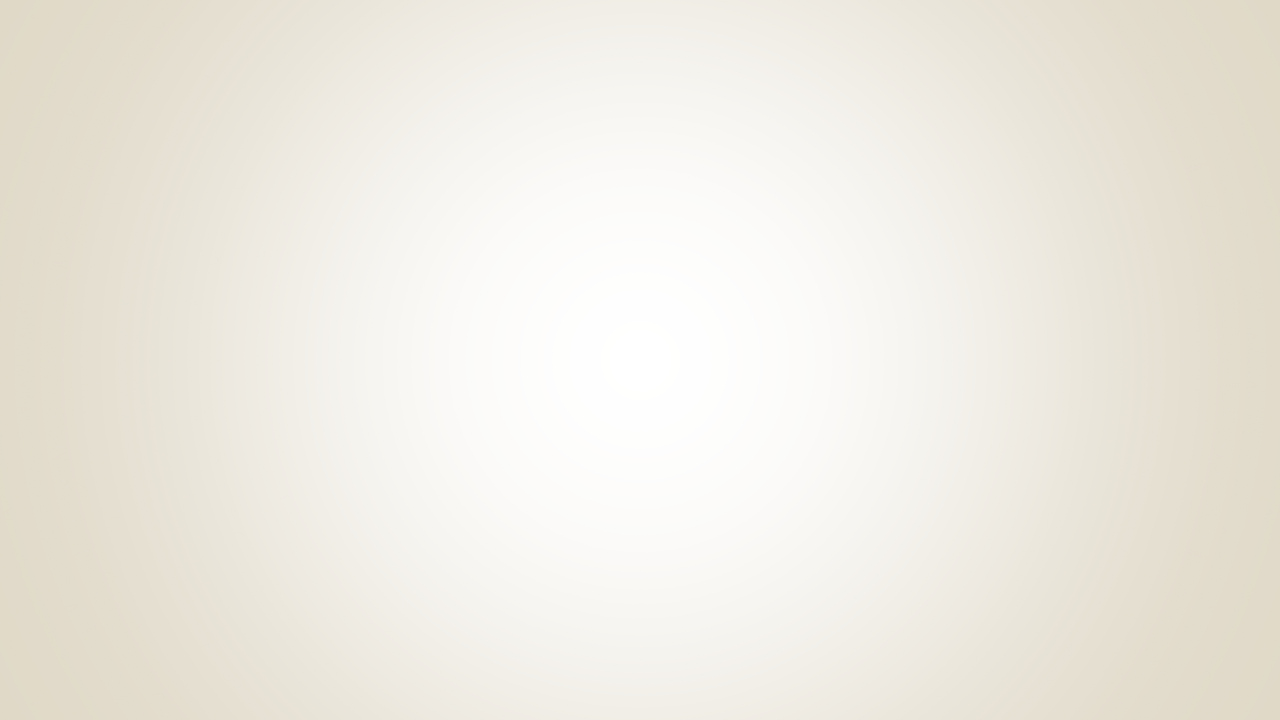 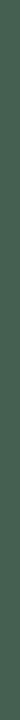 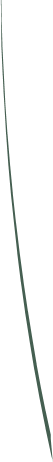 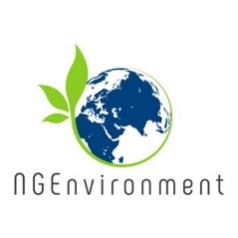 Summary of all current tasks
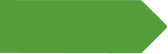 14
1
IO6: Task: Creation of NGEnvironment Video Testimonial(s)

IO7: Tasks: 
Research will be conducted in each partner country in relationto the research framework by PC
Translation of final research report in partner language
IO8: Tasks:
SINERGIE will provide the partners with a draft policy paper 
This questionnaire will be completed by all partners with appropriate stakeholders
IO9: Tasks:
GIE will start working on the laymen report by month 24 and present a draft of the structure and contents to be addressed in the 5th partner meeting
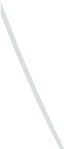 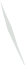 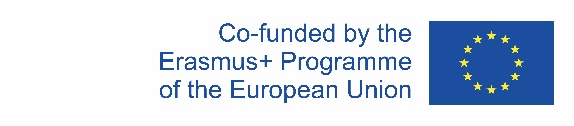 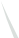 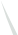 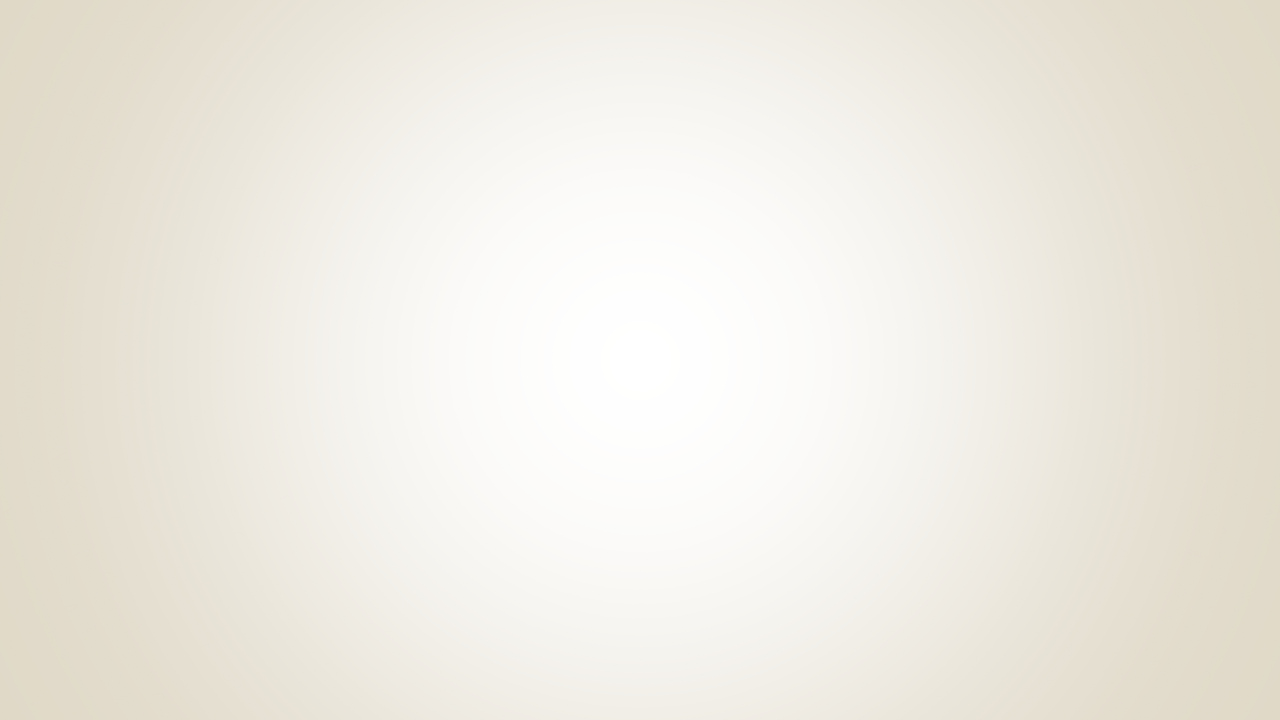 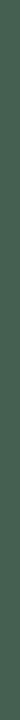 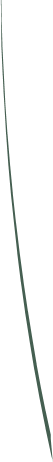 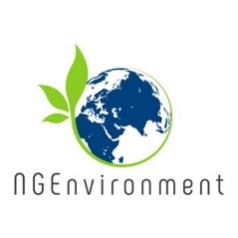 Summary of all current tasks
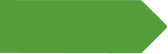 15
1
Multiplier Events: 

Conduct (online) Multiplier Events until July 2021
N= 30 persons 
Presenting all IOs and results of the project
Evidences 
Evidence of the multiplier event carried out virtually, stating the title and date of the event.
Evidence of the number of participants by a declaration signed by the organiser stating the names of the participants and the name and address of the sending organisation or institution.
Documents used or distributed at the multiplier event.
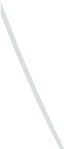 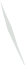 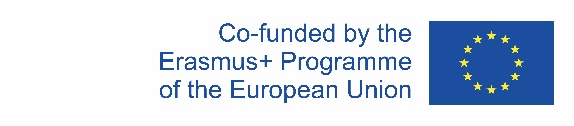 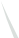 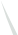 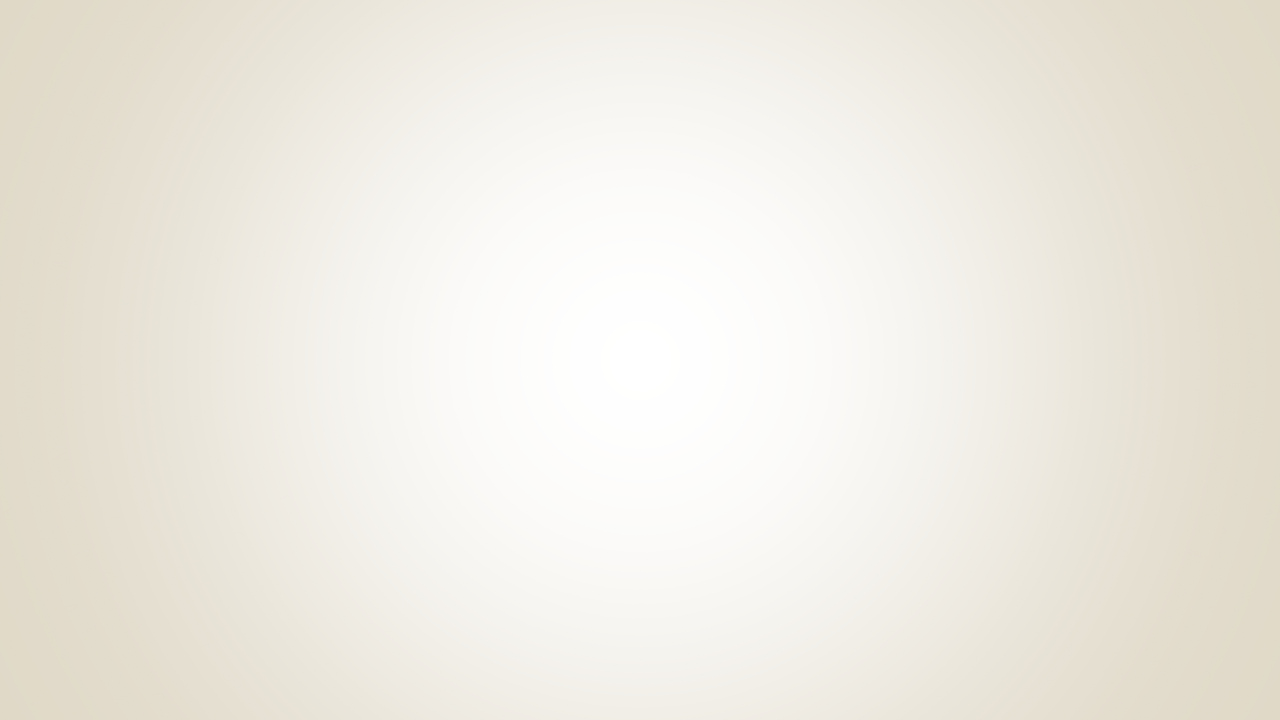 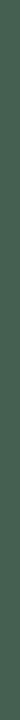 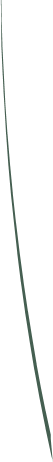 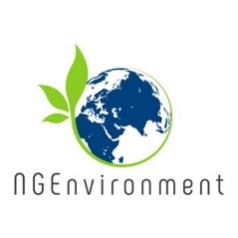 Summary of all current tasks
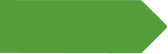 15
1
General tasks: 

Send UPB the missing timesheets and material of the financial report

Send UPB signed participation lists of Steering Committees

Send UPB signed Declarations of Attendance of M4/ M5 via post

Final Conference in June/ July 2021 
Leading organisation: UPB 
Information: 2 days, set of 50 local and 7 foreign representatives of the NGO sector at policy and practice levels will attend; 50 Germans, selected from UPB and 1 per each of the remaining partner countries
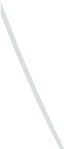 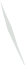 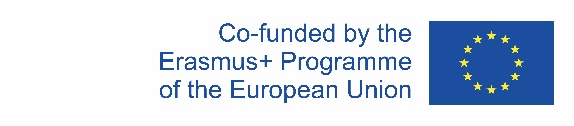 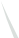 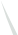 Online Meeting Evaluation
17
1
Please follow the link to access the online survey:

https://umfragen.uni-paderborn.de/index.php/289487?lang=en


Please take 5 minutes to fill in the questionnaire.

The questionnaire is anonymous.

After the meeting Jana will also send you the link.
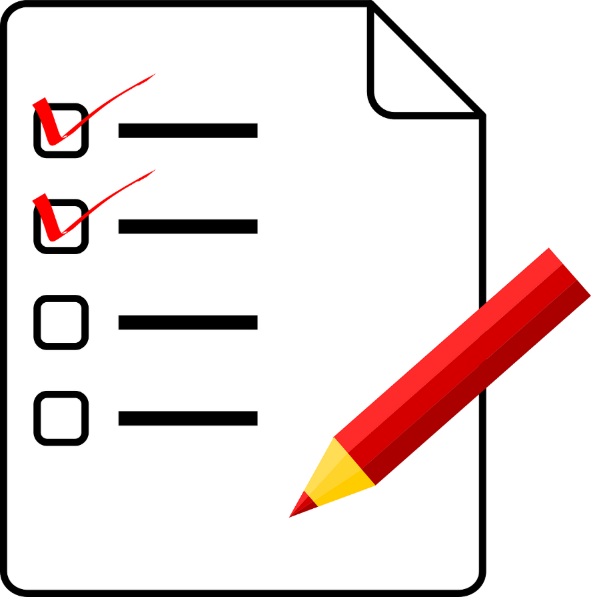 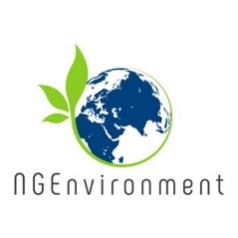 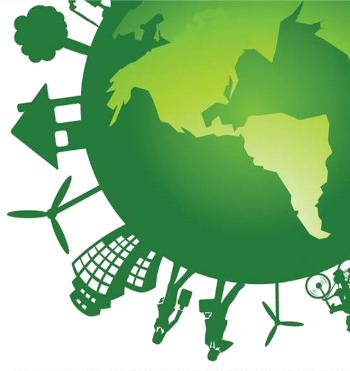 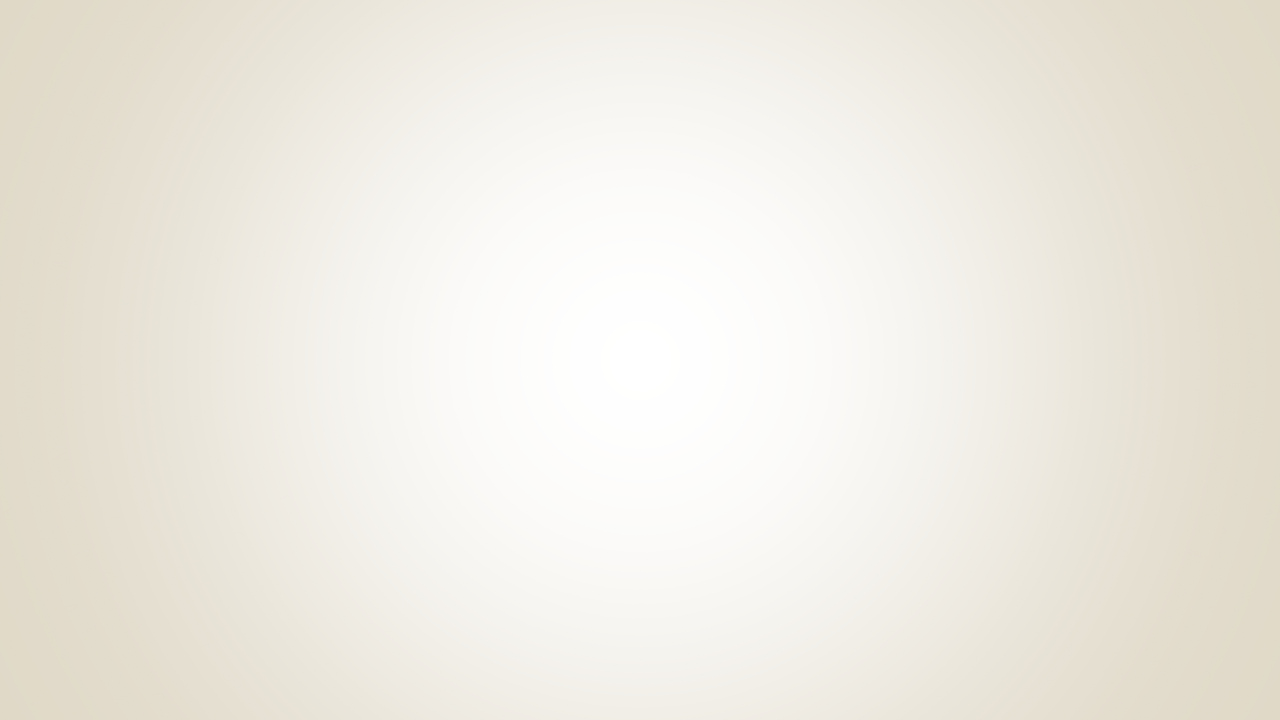 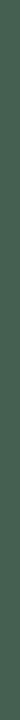 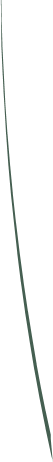 Thank you very much for your attention!
Contact:

Prof. Dr. Marc Beutner

University of Paderborn
Department Business and Human Resource Education
Chair Business and Human Resource Education II
Warburger Str. 100, 33098 Paderborn
Tel:	+49 (0) 52 51 / 60 - 23 67
E-Mail:	marc.beutner@uni-paderborn.de
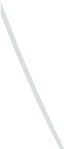 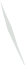 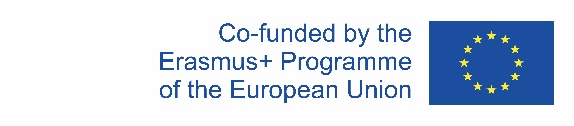 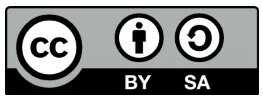 The European Commission support for the production of this publication does not constitute an endorsement of the contents which reflects the views only of the authors, 
and the Commission cannot be held responsible for any use which may be made of the information contained therein.
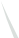 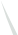